Интерактивная игра для детей старшей группы«Четвёртый лишний»
Разработала: воспитатель 
Фролова Н.Ф.
Цели игры:
закреплять знания  детей о временах года,учить сравнивать;
развивать мышление, память, внимание;
активизировать речь, зрительное восприятие;
формировать интерес к окружающему миру.
Привет, друзья! Давайте с вами поиграем в игру «Четвёртый лишний».
Будьте внимательны! Среди картинок найдите лишнюю! 
Если вы найдёте правильную картинку, то она исчезнет, и игра продолжится.
А если вы ошибётесь, то услышите звуковой сигнал.
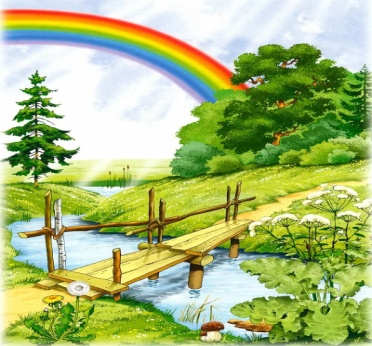 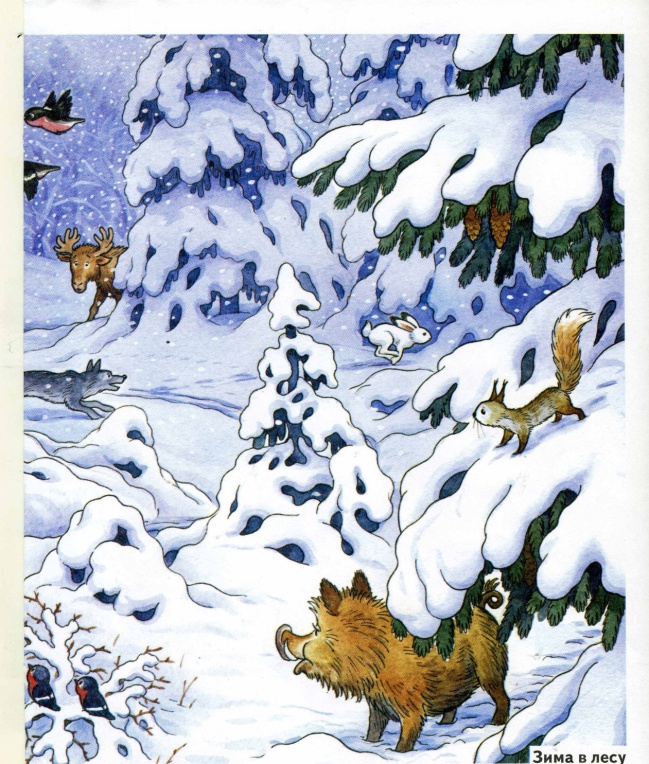 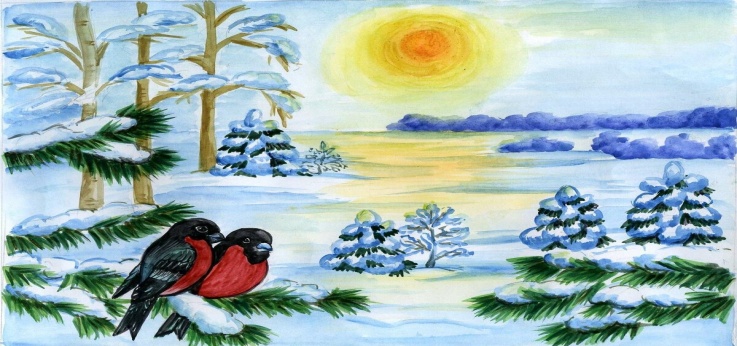 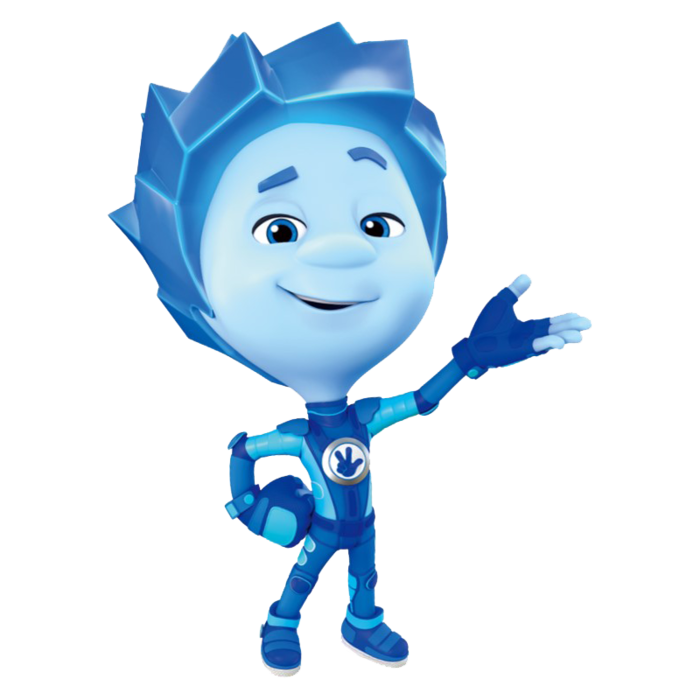 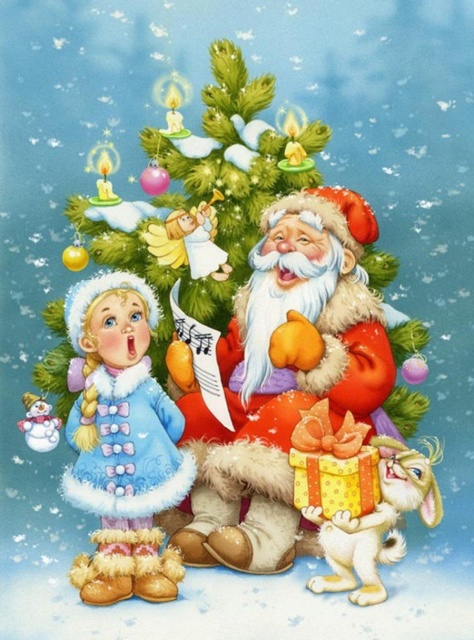 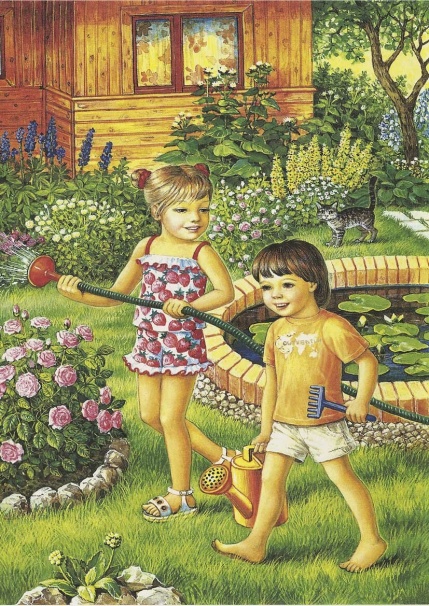 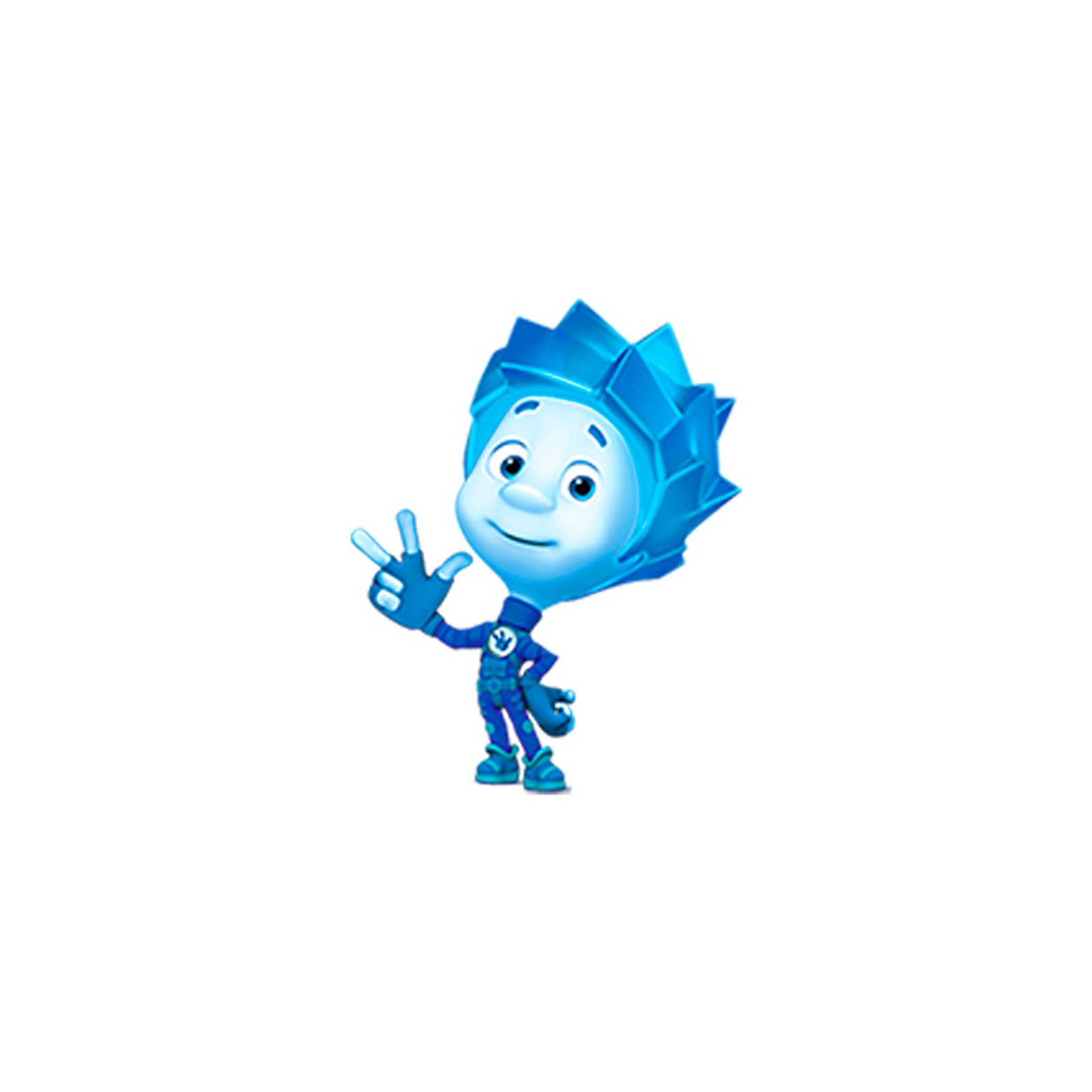 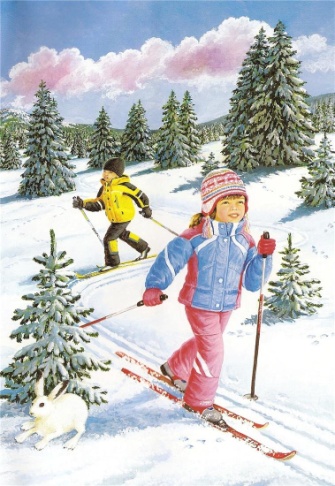 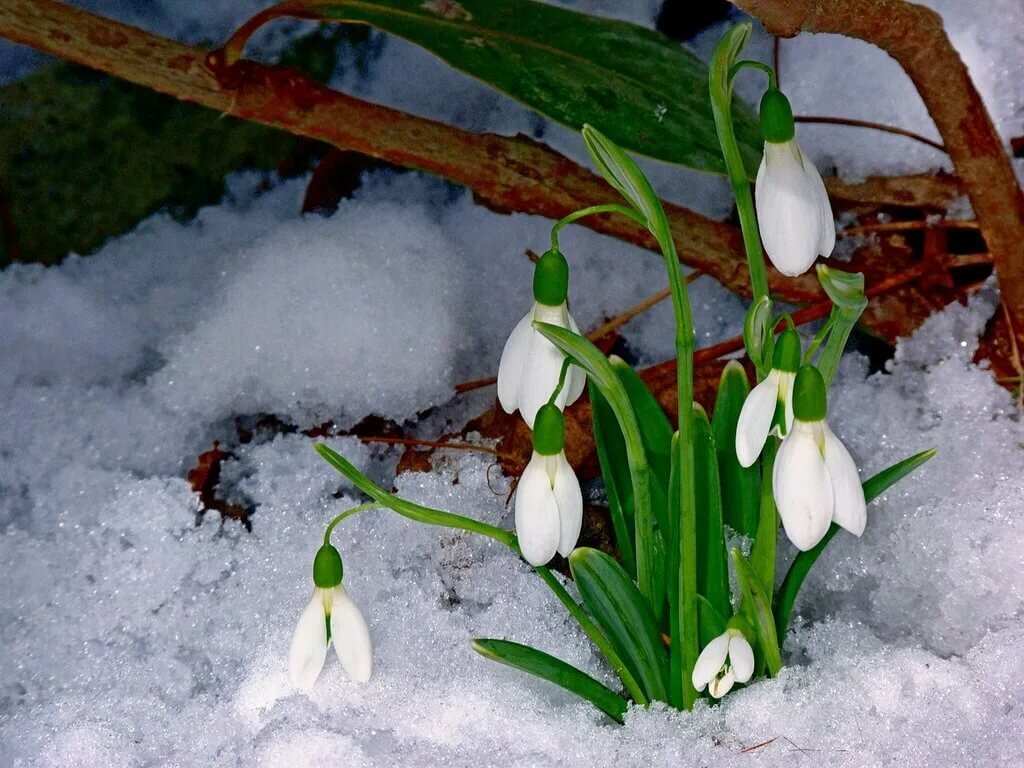 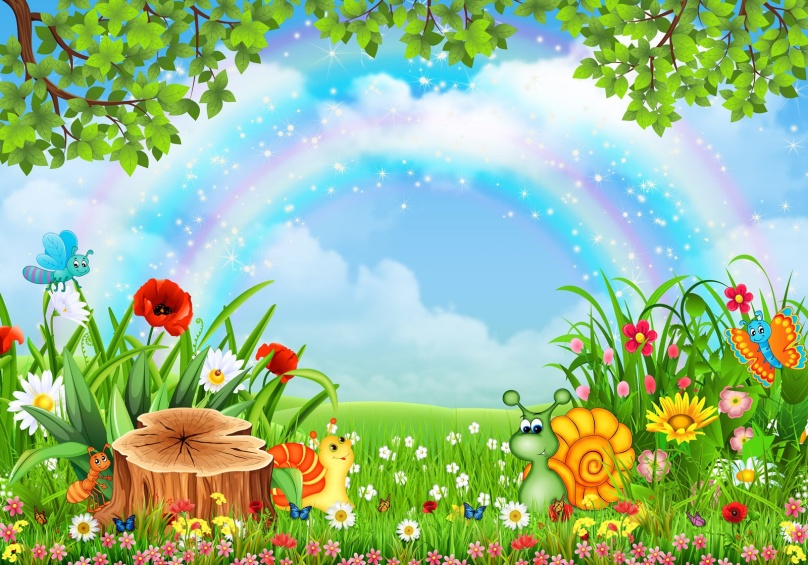 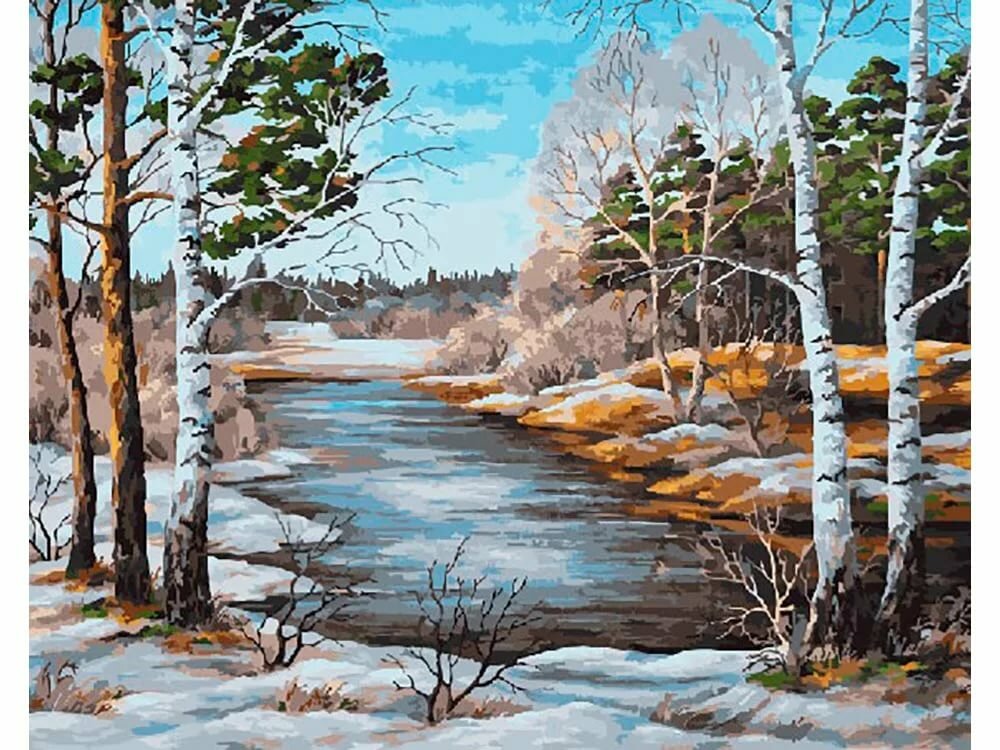 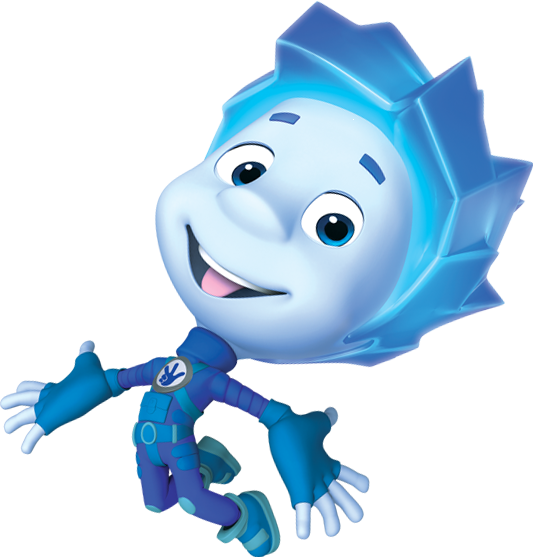 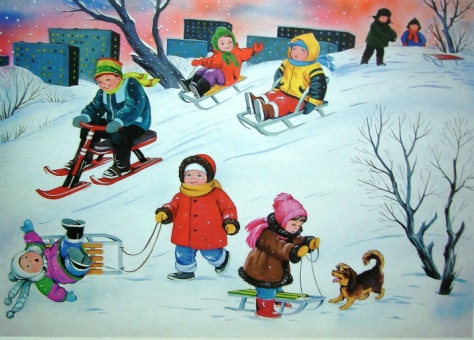 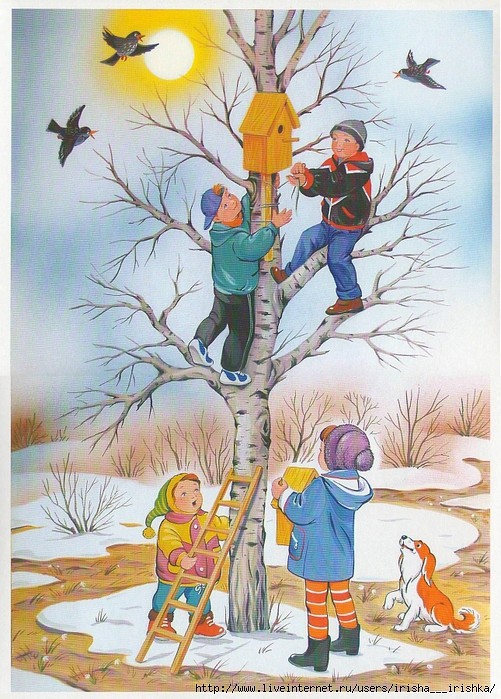 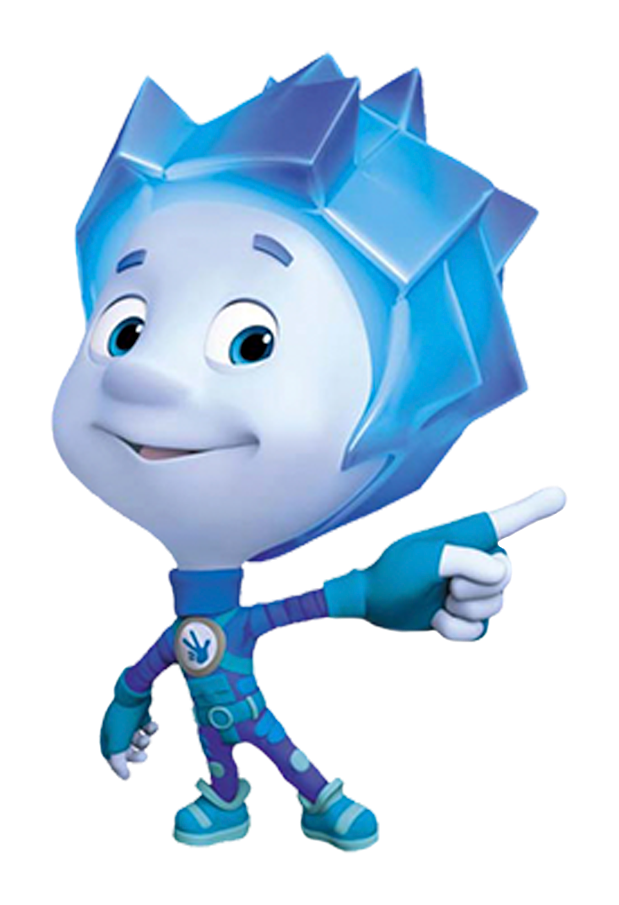 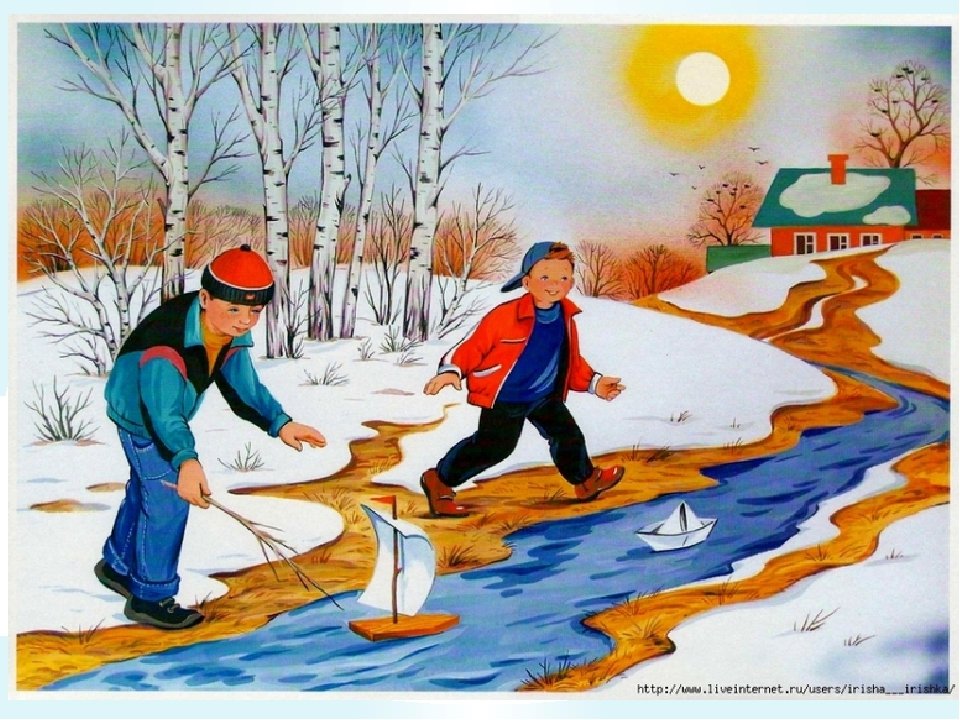 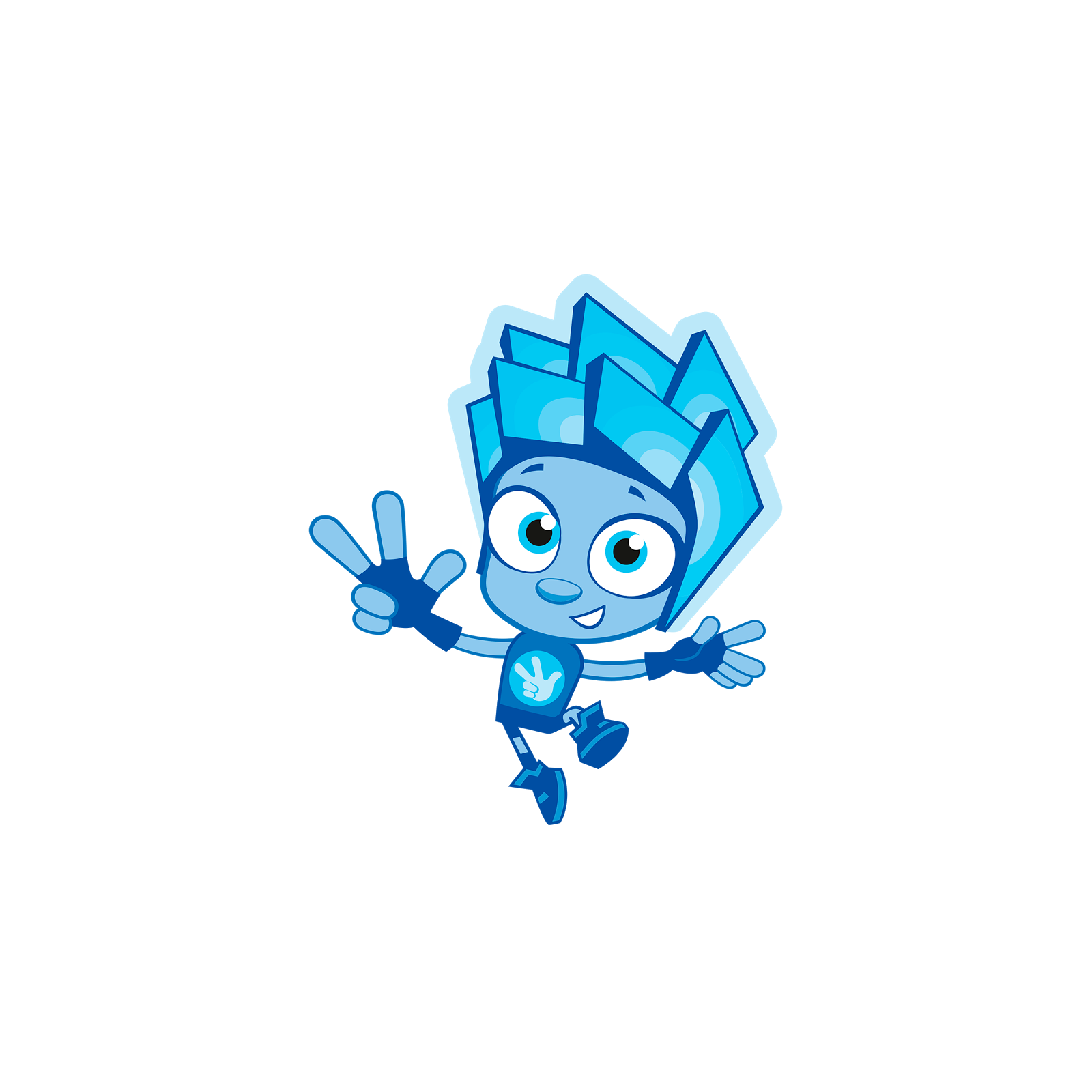 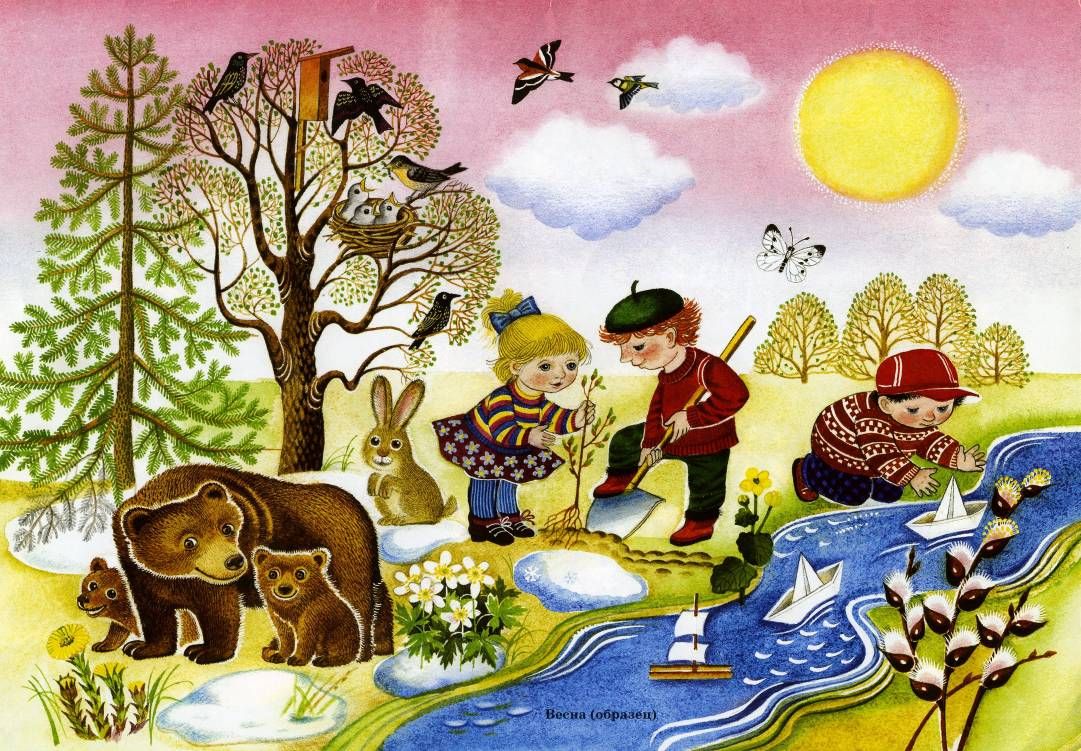 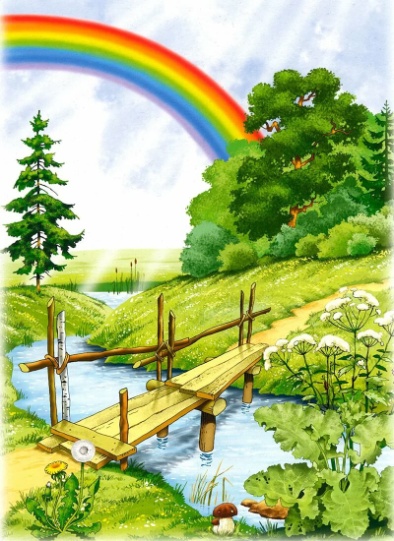 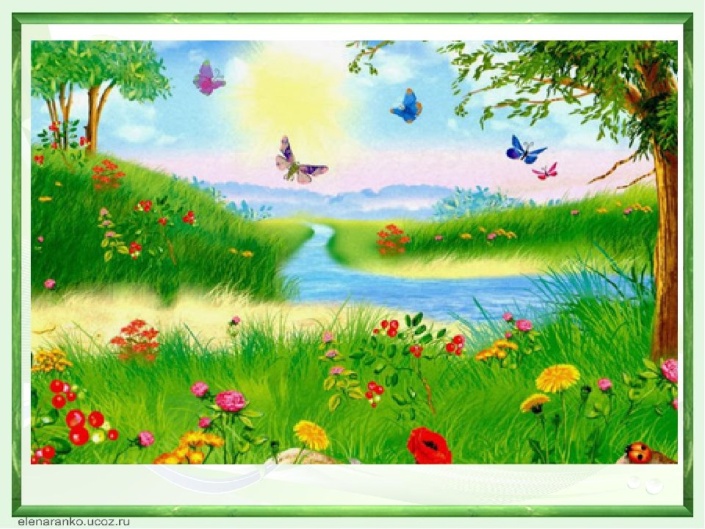 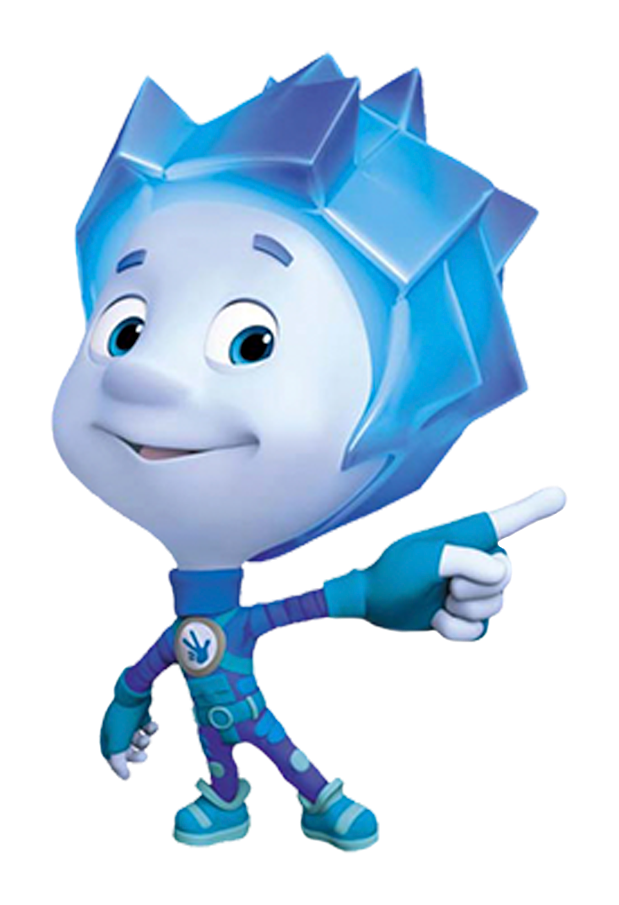 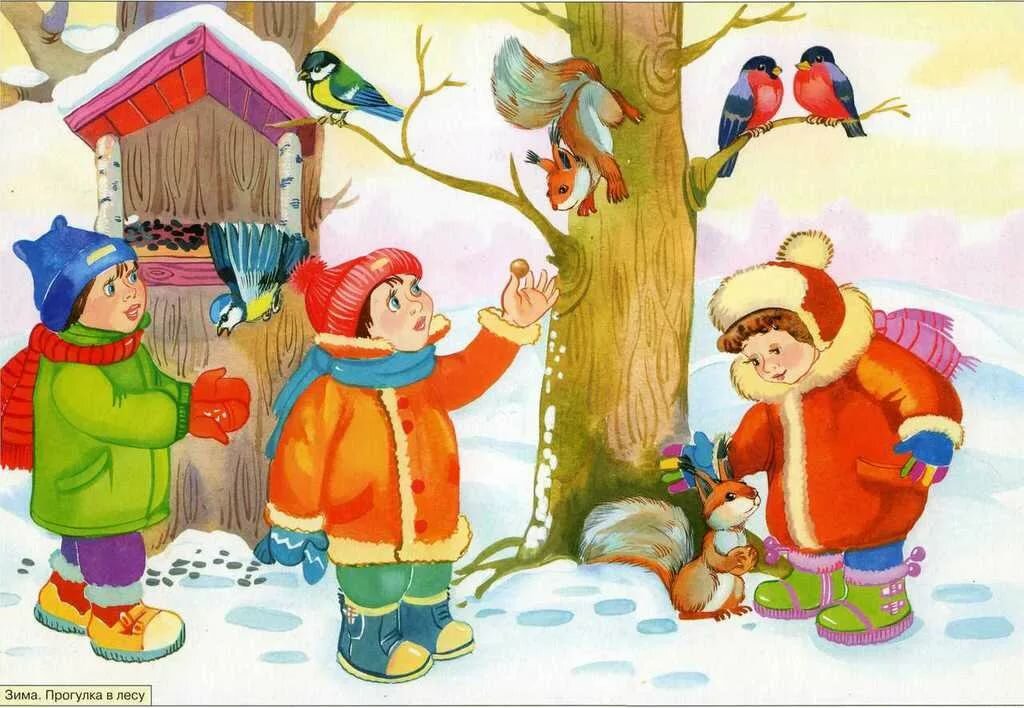 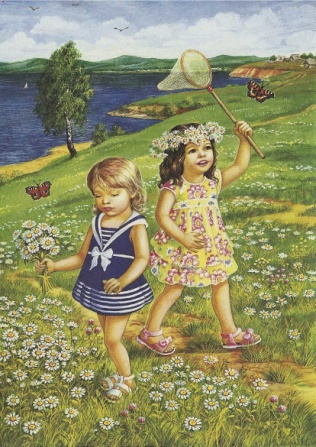 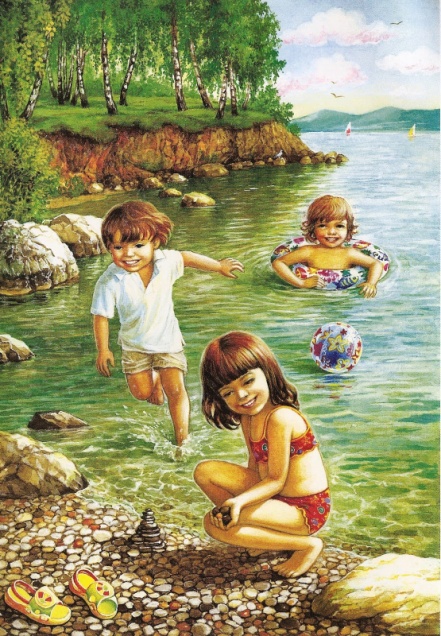 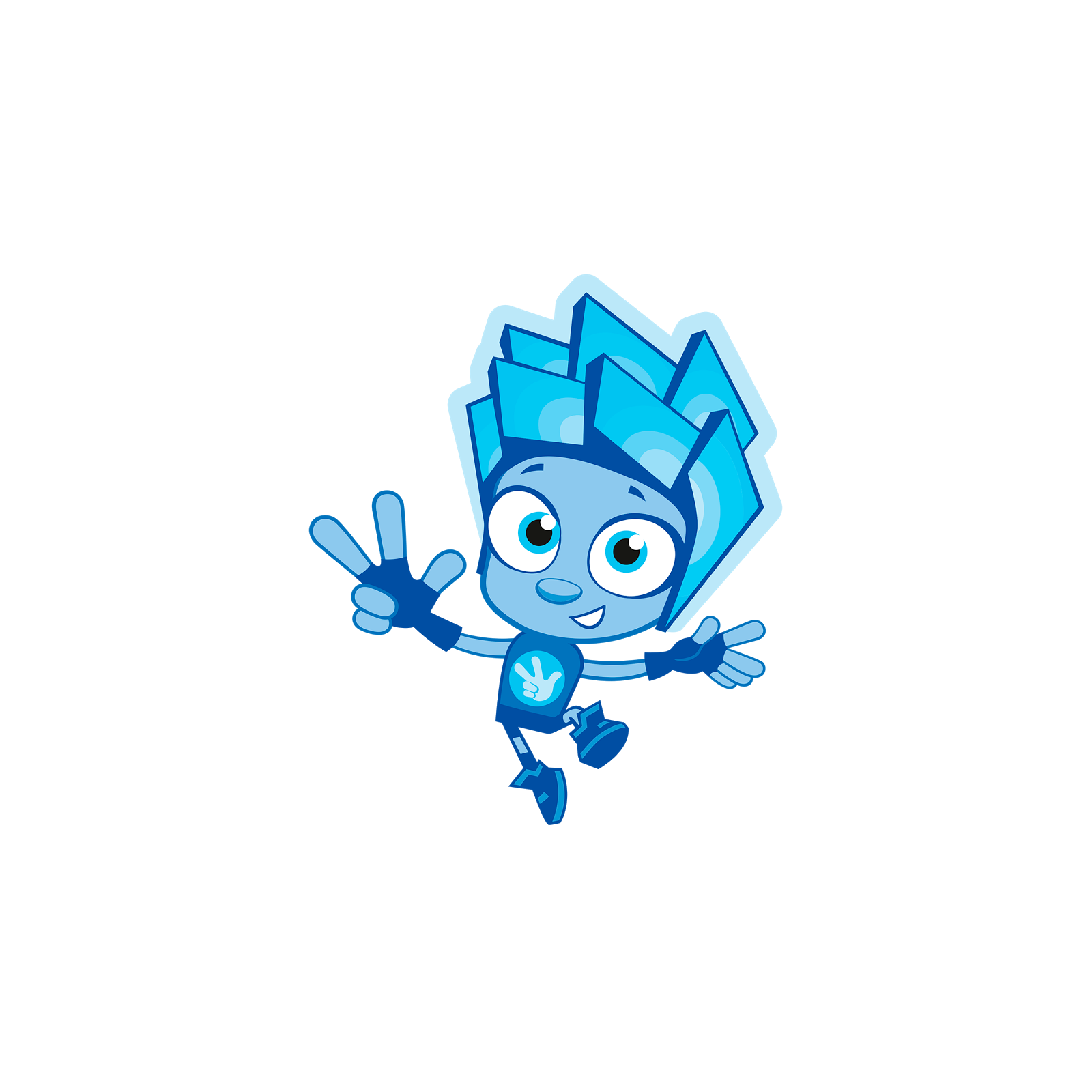 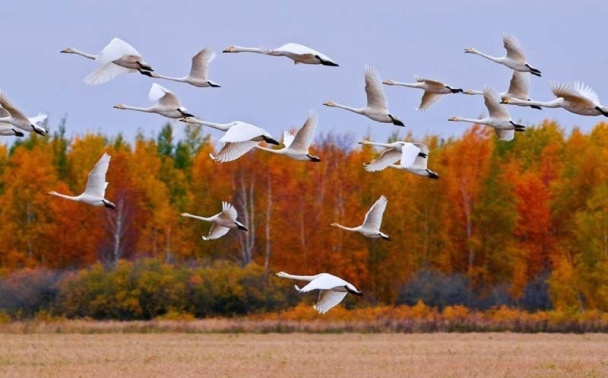 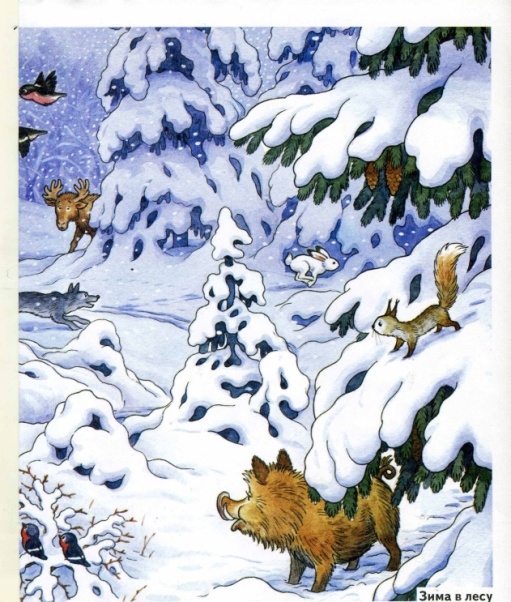 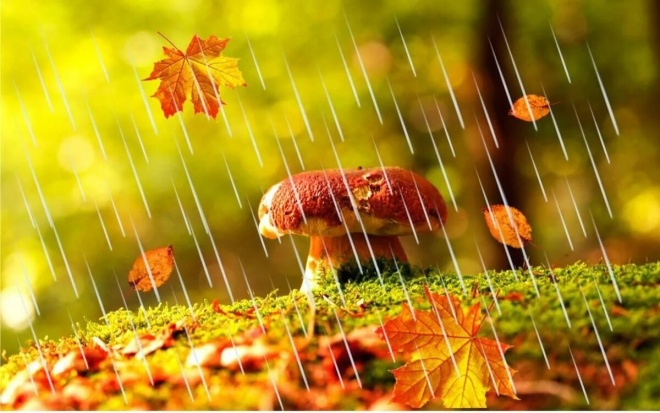 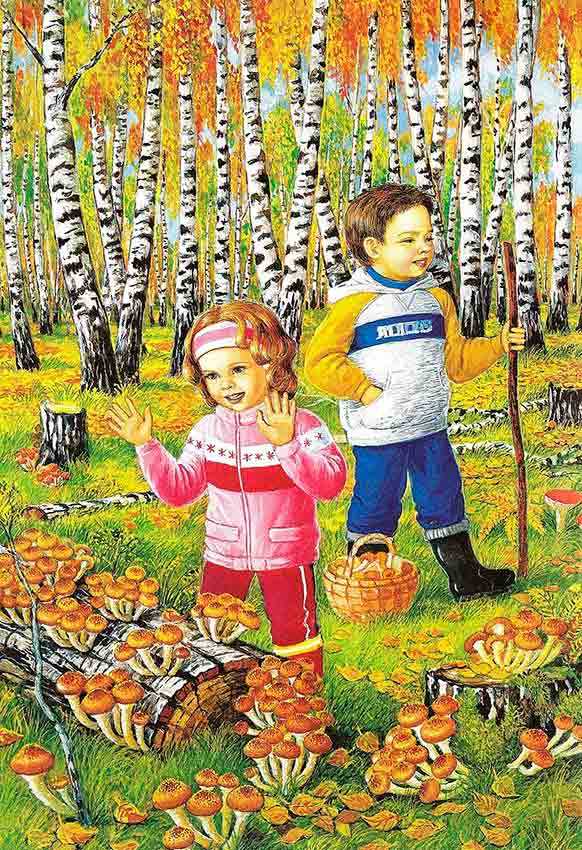 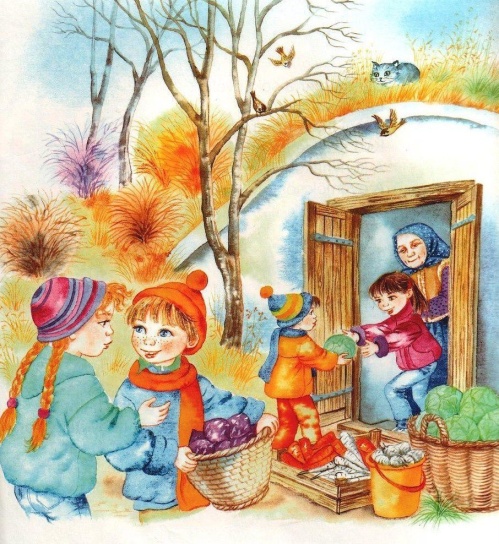 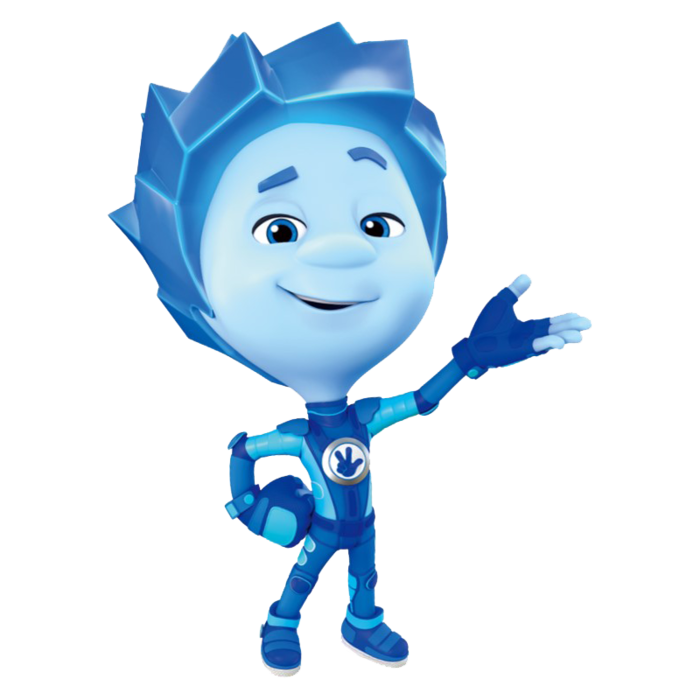 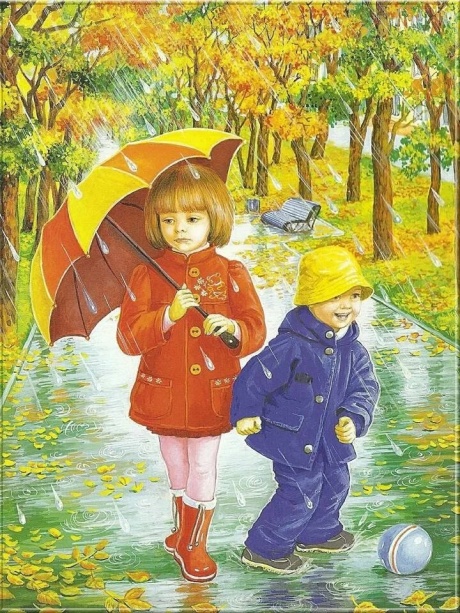 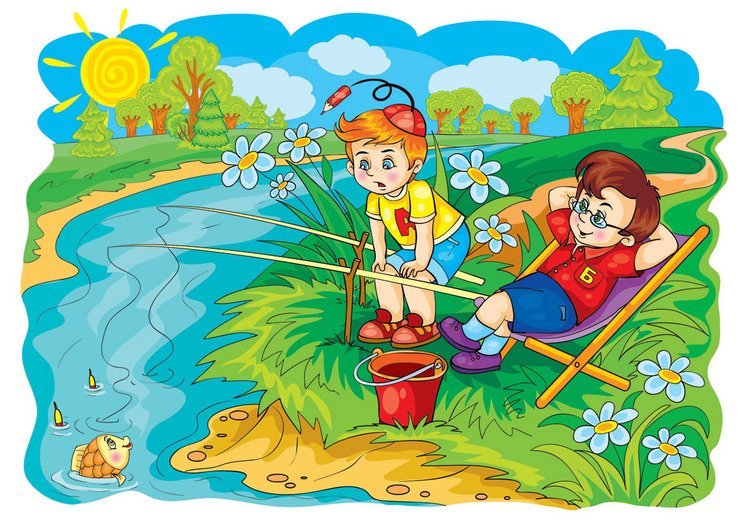 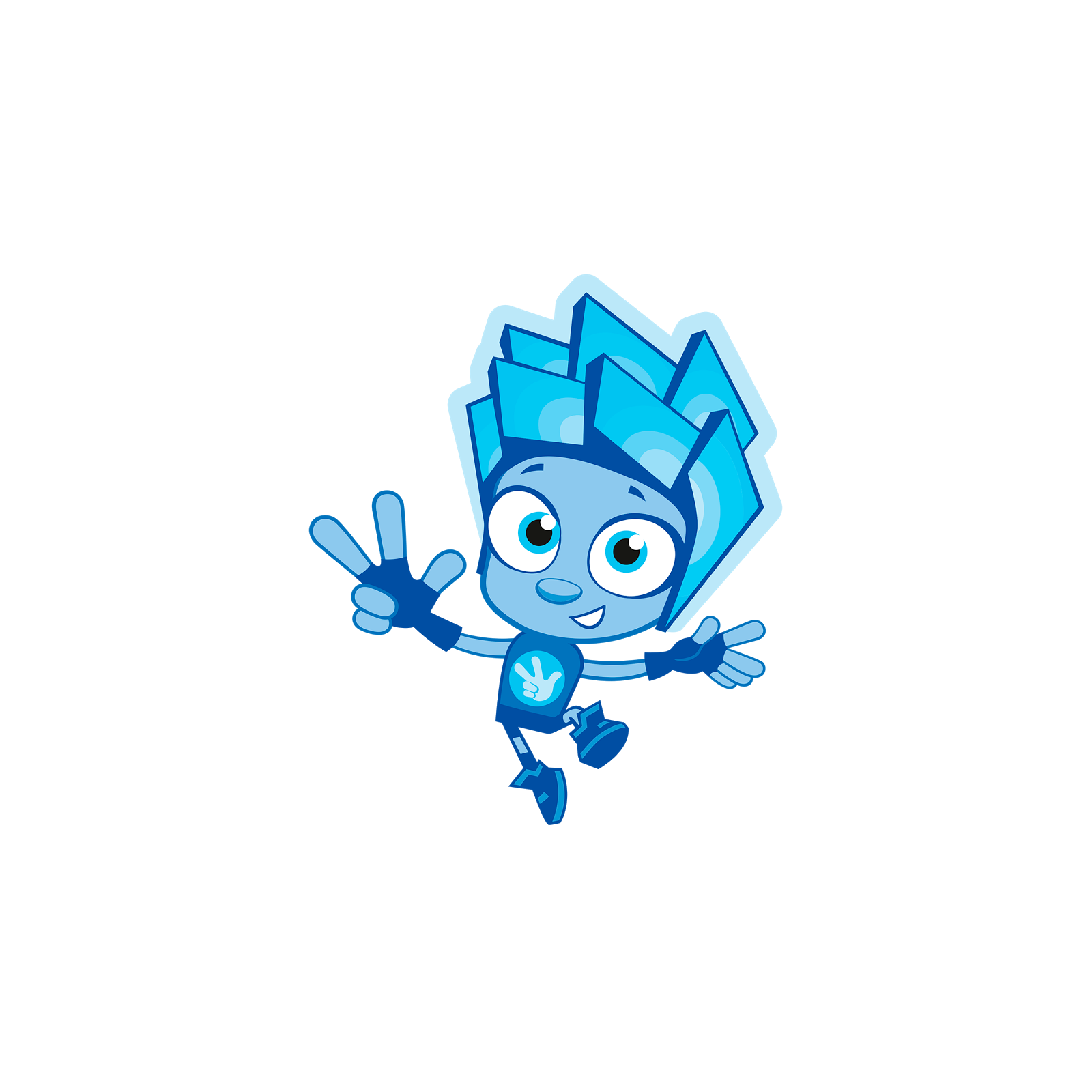 Молодец!!!
В начало